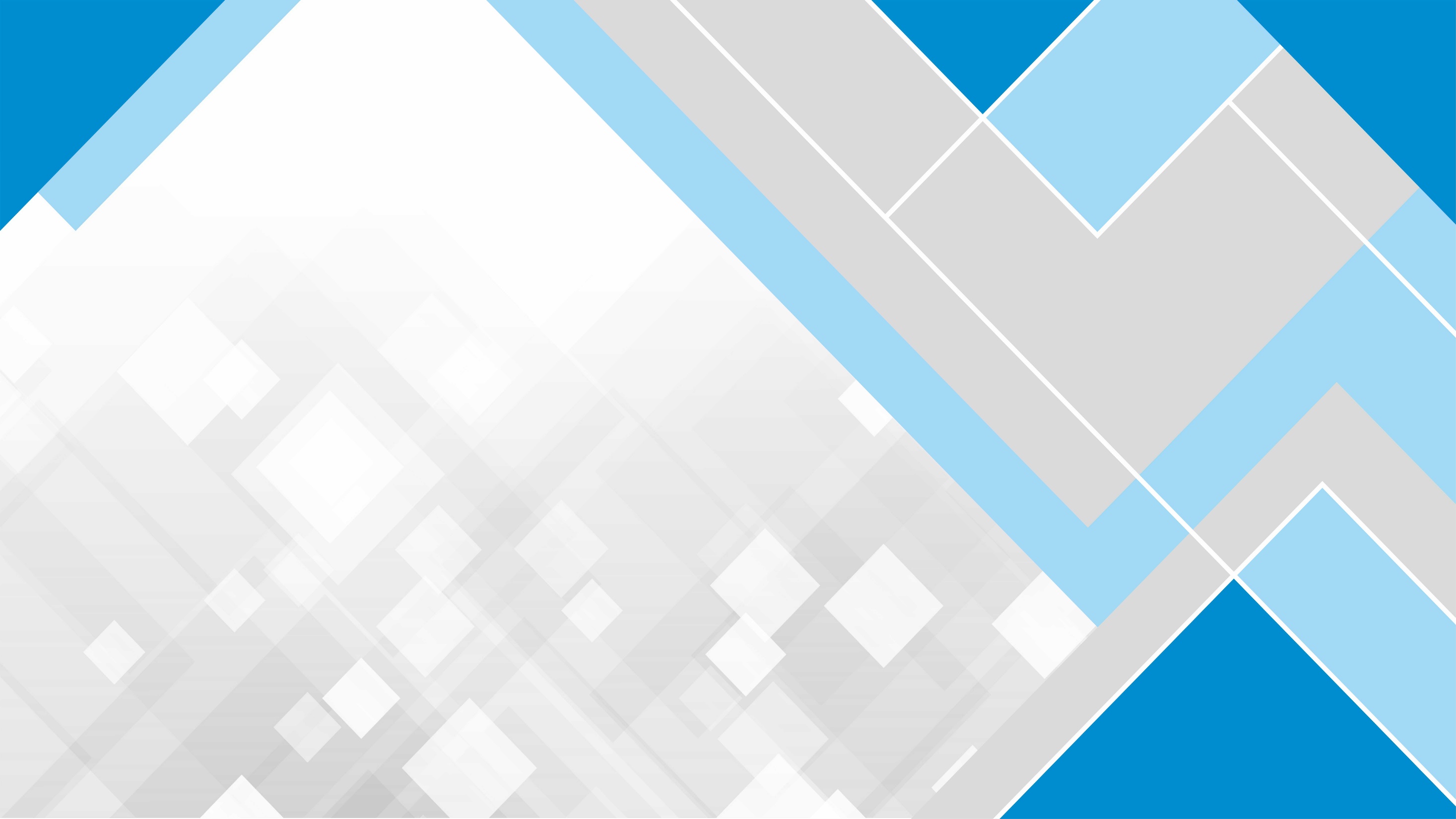 Реализация проекта 
«Бережная школа» МБОУ СОШ с.Мазейка
Карта текущего состояния процесса«Оптимизация школьного пространства»
Отсутствие кабинетов для обучения
Большая площадь, которую можно перераспределить
ШАГ 1
ШАГ 2
Отсутствие зоны для проведения учебных занятий
ВХОД
Нерациональное использование времени при поиске нужной литературы
Увеличение численности обучающихся
Сложности работы с фондом школьной библиотеки
ШАГ 3
Много устаревших материалов и оборудования
Нецелесообразное использование пространства
2
Оптимизация школьного пространства
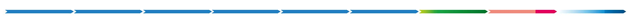 Анализ проблем
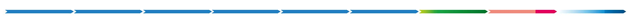 3
Оптимизация школьного пространства
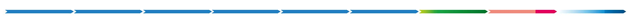 Пирамида  проблем
Нет проблем
Нет проблем
нерациональное использование времени на обслуживание и организацию предметно-пространственной среды образовательной организации 
ослабление контроля за передвижение учащихся в связи с нехваткой кабинетов
отсутствие помещения (зоны) альтернативного учебному кабинету для проведения полноценного учебного занятия
4
5
1
2
3
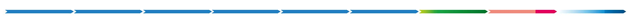 4
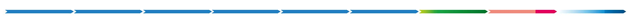 КАРТА ЦЕЛЕВОГО СОСТОЯНИЯ ПРОЦЕССА 
 «ОПТИМИЗАЦИЯ ШКОЛЬНОГО ПРОСТРАНСТВА»
ремонт
Новые стеллажи
Перераспределение зон
ШАГ 2
ВЫХОД
ВХОД
Дополнительные рабочие места
Новая мебель
каталогизация библиотечного
 фонда
Стал библиотекой
Утилизация старой мебели, Перенос материалов, оборудования
ШАГ 3
Зоны для проведения занятий
Предложения по улучшению
ШАГ 1
5
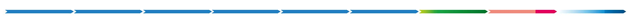